Министерство экономики и территориального развития Свердловской области
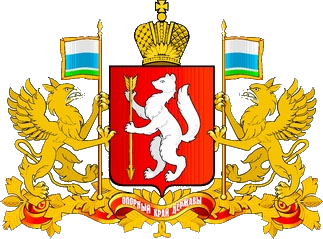 Организация работы органов местного самоуправления по реализации положений Федерального закона от 31 июля 2020 года
№ 248-ФЗ
Заместитель Министра
Ускова Анна Юрьевна
План-график мероприятий по реализации 248-ФЗ
Направления работы
1. Обновление нормативной базы
3. Информатизация
2. Подготовка и согласование Плана проведения КНМ
Сведения в план-график предоставлены ИОГВ и ОМСУ;
 Министерством экономики и терразвития Свердловской области подготовлен проект;
 После утверждения будет размещен на платформе https://monitoring.ar.gov.ru/
Обновление нормативно-правовой базы
1. Разработка Положения об организации и проведении муниципального контроля
2. Признание утратившими силу административных регламентов по проведению муниципального контроля
3. Изменение иных нормативных правовых актов, противоречащих нормам 248-ФЗ
наименование органа, уполномоченного на осуществление вида муниципального контроля
Срок вступления в силу новых положений – 
с 1 января 2022 года
Окончательный срок утверждения положений – 
1 сентября текущего года 
.
критерии отнесения объектов контроля к категориям риска причинения вреда (при необходимости)
виды КНМ и перечень допустимых контрольных действий в составе каждого контрольного мероприятия
перечень профилактических мероприятий, виды КНМ и периодичность проведения для каждой категории риска
Проекты Планов контрольных мероприятий (КНМ)
Какая работа по реализации Закона о контроле проведена
Федеральная рабочая группа по КНД
Заместитель высшего должностного лица (руководителя высшего исполнительного органа государственной власти) субъекта РФ
Ответственный секретарь региональной рабочей группы по КНД
Комиссия по повышению качества услуг, осуществлению государственного и 
муниципального контроля в Свердловской области
Региональная рабочая группа по КНД Свердловской области
Региональные рабочие группы по КНД иных регионов
КНО субъекта РФ
КНО Свердловской области
КНО Свердловской области
Совет глав муниципальных образований Свердловской области
…
КНО муниципальных образований
КНО муниципальных образований Свердловской области
КНО муниципальных образований
…
Министерство, ответственное за цифровизацию
Министерство, ответственное за цифровизацию
Министерство, ответственное за цифровизацию
Органы прокуратуры
Органы прокуратуры
Органы прокуратуры
Минэкономики и терразвития Свердловской области подготовлен план-график с определением контрольных точек, которые необходимо пройти в рамках реализации ключевых проектов в контексте Закона о контроле.
Корректировка мероприятий органов местного самоуправления
Вся организация работы проводится через федеральную платформу https://monitoring.ar.gov.ru/
6
Вопросы по новому законодательству о контроле
7